Reporting Weekly Influenza Vaccination Data
Division of Healthcare Quality Promotion 
Immunization Services Division
November 2020
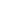 [Speaker Notes: Welcome to the training session on weekly influenza vaccination data reporting through NHSN. My name is Elizabeth Kalayil, and I work in the Immunization Services Division at CDC. I will be presenting information during this session.]
Objectives
Highlight changes and clarification for data reporting

Discuss the value of reporting weekly influenza vaccination data

Describe how facilities can track weekly influenza vaccination of healthcare personnel (HCP) 

Review data reporting in detail
2
Overview
Launched weekly influenza vaccination data reporting module in September 2020
Allowed for non-long-term care facilities to report weekly data on HCP through NHSN


Obtained a sample of facilities submitting weekly HCP influenza vaccination data
Reviewed data
Some facilities reported HCP influenza vaccination data incorrectly 
Surveyed facilities 
Facilities interpreted HCP denominator definition differently 

Implemented changes to reduce reporting burden and improve data accuracy 
Revised HCP denominator definition to reduce reporting burden
Clarified how to correctly report cumulative HCP influenza vaccination data
3
Key Revisions and Clarifications
Revised denominator 
Number of HCP that were eligible to have worked at this healthcare facility for at least 1 day during the week of data collection
Include individuals regardless of clinical responsibility or patient contact
Include workers on sick leave, maternity leave, and vacation
Include both full-time and part-time persons

Clarified numerator 
Facilities should report cumulative data each week 
Report influenza vaccinations given to date (rather than only new data)

Updated data collection forms and tables of instructions in November 2020
Revised materials and trainings posted on the NHSN website
4
Reporting Cumulative Data for HCP
5
Reporting Cumulative Data for HCP (cont.)
6
Reporting Cumulative Data for HCP (cont.)
7
How can I use these data?
8
[Speaker Notes: Now we will go over how NHSN data can be used to improve influenza vaccination coverage.]
Why Should You Use NHSN?
NHSN users can report weekly influenza vaccination data through the HCP Safety Component
Weekly reporting is currently optional 

The weekly influenza vaccination feature is designed to ensure that reported influenza vaccination percentages are:
Consistent over time within a single healthcare facility
Comparable across facilities

Improvements in tracking and reporting vaccination status allows for enhanced identification and targeting of unvaccinated HCP
9
[Speaker Notes: Weekly reporting is not currently required by the Centers for Medicare and Medicaid Services; however, this optional reporting can help facilities monitor influenza vaccination coverage during the influenza season. 

So, this leads to the question as to why should you use the NHSN to report weekly influenza vaccination data.   

The NHSN modules are designed to ensure that influenza vaccination percentages are both consistent over time within a single healthcare facility and comparable across facilities, so you can track your progress each week as well as benchmark vaccination rates against other facilities.  

Using NHSN to monitor influenza vaccination among HCP may also result in increased influenza vaccination, because improvements in tracking and reporting HCP influenza vaccination status will allow facilities to better identify and target unvaccinated HCP.   

Increased influenza vaccination coverage among HCP is expected to result in reduced morbidity and mortality related to influenza virus infection among HCP.]
Putting Data into Action
Facilities can use data to obtain a better picture of influenza vaccination at their facility 
Monitor vaccination trends over time
Example: Review how quickly cumulative vaccination coverage rates increase each week for HCP groups
Identify HCP groups with lower vaccination rates
Example: A facility may find that vaccination rates are lower among non-employees than among employees  
Pinpoint barriers to influenza vaccination
Example: A facility may discover that non-employees have a lower influenza vaccination rate because they are not covered by facility vaccination policies and programs for employees
10
[Speaker Notes: There are several ways long-term care facilities can put these data to good use. NHSN now allows facilities to monitor vaccination trends on a weekly basis to see how rates are improving for different HCP groups.  

The data also will show if there are certain groups with lower vaccination rates. For instance, a long-term care facility might note that technicians have consistently higher rates of influenza vaccination than nurses.   

Reviewing the data may also help facilities identify barriers to influenza vaccination. For example, the facility in the above example could determine that vaccination rates are lower among non-employees because they are not covered by facility policies and programs related to influenza vaccination.]
Putting Data into Action (cont.)
Facilities can use the data from the HCP Vaccination Module to inform decision-making
Refine facility strategy and outreach to unvaccinated groups 
Example: Update vaccination programs to include non-employee HCP
Example: Increase the number of days vaccine is offered to HCP onsite
Improve vaccination tracking
Example: Implement automated tracking systems
11
[Speaker Notes: Facilities could also use NHSN data to help them make decisions about efforts to increase influenza vaccination among HCP.   

For example, a facility could update its annual vaccination campaign to cover employees and non-employees or could increase the number of days vaccination is offered to HCP.   

Or, the facility may decide to improve their internal tracking systems, for example turning to computer-based or automated tracking systems to better identify unvaccinated HCP in real-time.]
Which types of data should I collect?
12
[Speaker Notes: Now we will briefly go over the requirements for weekly data reporting.]
Weekly Reporting for HCP: Denominator
Denominator Categories
Required
Employees (staff on facility payroll)
Non-Employees 
Licensed independent practitioners: Physicians, advanced practice nurses, & physician assistants
Adult students/trainees & volunteers

Optional 
Other contract personnel
13
[Speaker Notes: Similar to the annual influenza reporting, there are three required HCP categories. These consist of the following:

The first category is employees, meaning staff on facility payroll. 

There are two non-employee categories: 
Licensed independent practitioners: Physicians, advanced practice nurses, & physician assistants
Adult students/trainees & volunteers

There is one optional category, which is other contract personnel.]
Weekly Reporting for HCP: Denominator (cont.)
Previous denominator 
Number of HCP that worked at this healthcare facility for at least 1 day during the week of data collection

Revised denominator 
Number of HCP that were eligible to have worked at this healthcare facility for at least 1 day during the week of data collection
Include individuals regardless of clinical responsibility or patient contact
Include workers on sick leave, maternity leave, and vacation
Include both full-time and part-time persons
14
Weekly Reporting for HCP: Numerator (cont.)
Numerator 
HCP receiving an influenza vaccination at this healthcare facility since influenza vaccine became available this season
HCP providing a written report or documentation of influenza vaccination outside this healthcare facility since influenza vaccine became available this season
HCP having a medical contraindication to the influenza vaccine 
HCP declining to receive the influenza vaccine this season
HCP with unknown vaccination status
15
Weekly Reporting for HCP: Numerator (cont.)
Cumulative Data  
Facilities should report cumulative data each week (rather than only new data)
Example: 
Week 1: 10 licensed independent practitioners received influenza vaccination at the facility 
Week 2: 5 more licensed independent practitioners received influenza vaccination at the facility
Facility should report 15 licensed independent practitioners received influenza vaccination at the facility by the end of week 2
16
Weekly Reporting for HCP: Additional Notes
A healthcare worker (HCW) may be eligible to work in two or more facilities for at least 1 day during the week of data collection 
Each facility should include the HCW in their denominator (question 1 on the data collection form)

The HCP categories are mutually exclusive. Each HCW should be counted only once in the denominator
17
Vaccine Availability
Receipt of influenza vaccine supply for current influenza season

Experiencing a shortage of influenza vaccine for current influenza season
18
Tables of Instructions
Tables of instructions provide detailed definitions of the denominator and numerator categories
Review instructions before collecting and entering data 
Access instructions at: https://www.cdc.gov/nhsn/enrolled-facilities/index.html 
Click on facility type (e.g., acute care facilities)
Click on “Surveillance for Healthcare Personnel Vaccination”
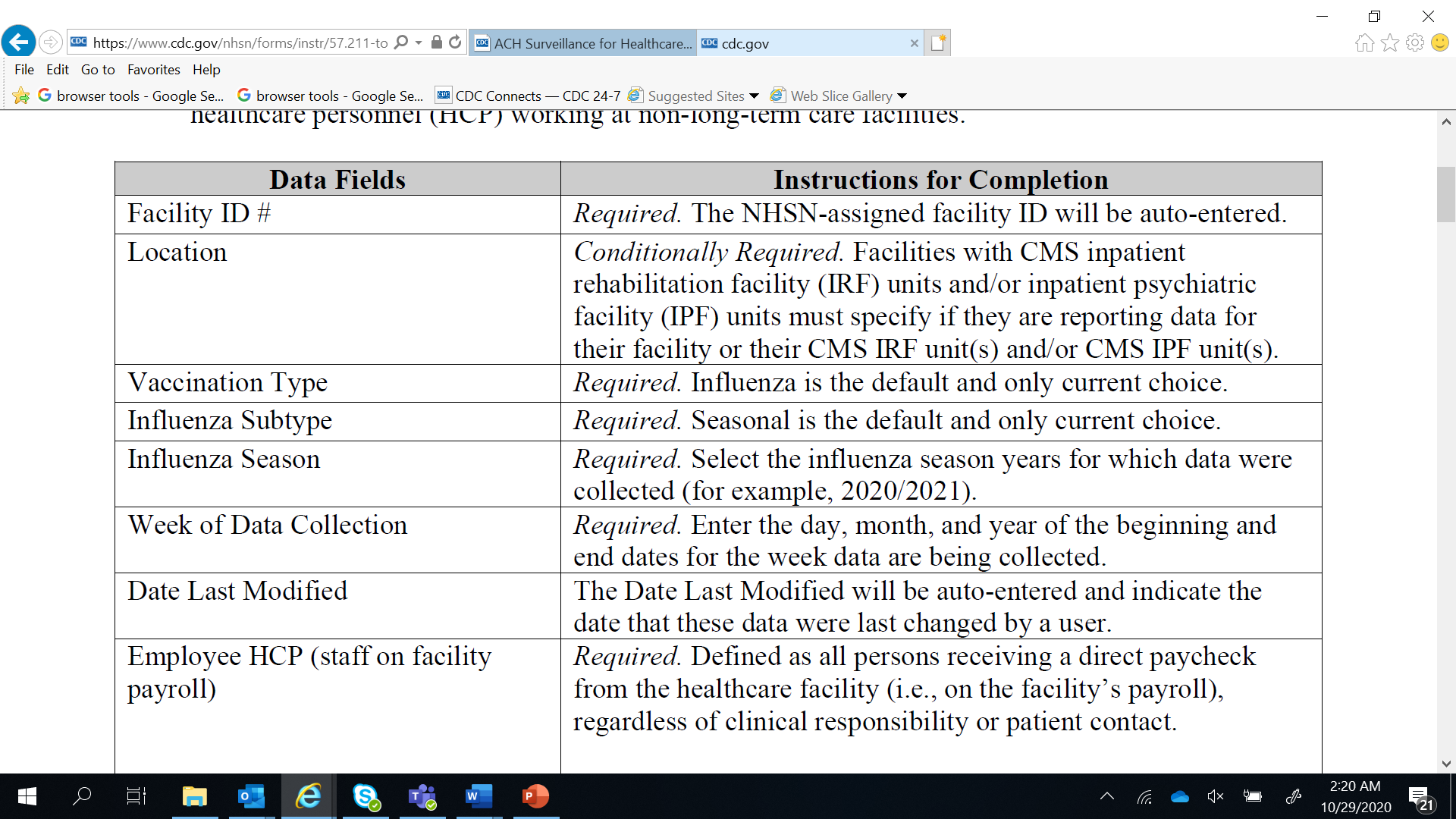 19
How do I get started in NHSN?
20
[Speaker Notes: Now we will briefly go over the requirements for weekly data reporting.]
NHSN Landing Page
Select the HCP Safety Component
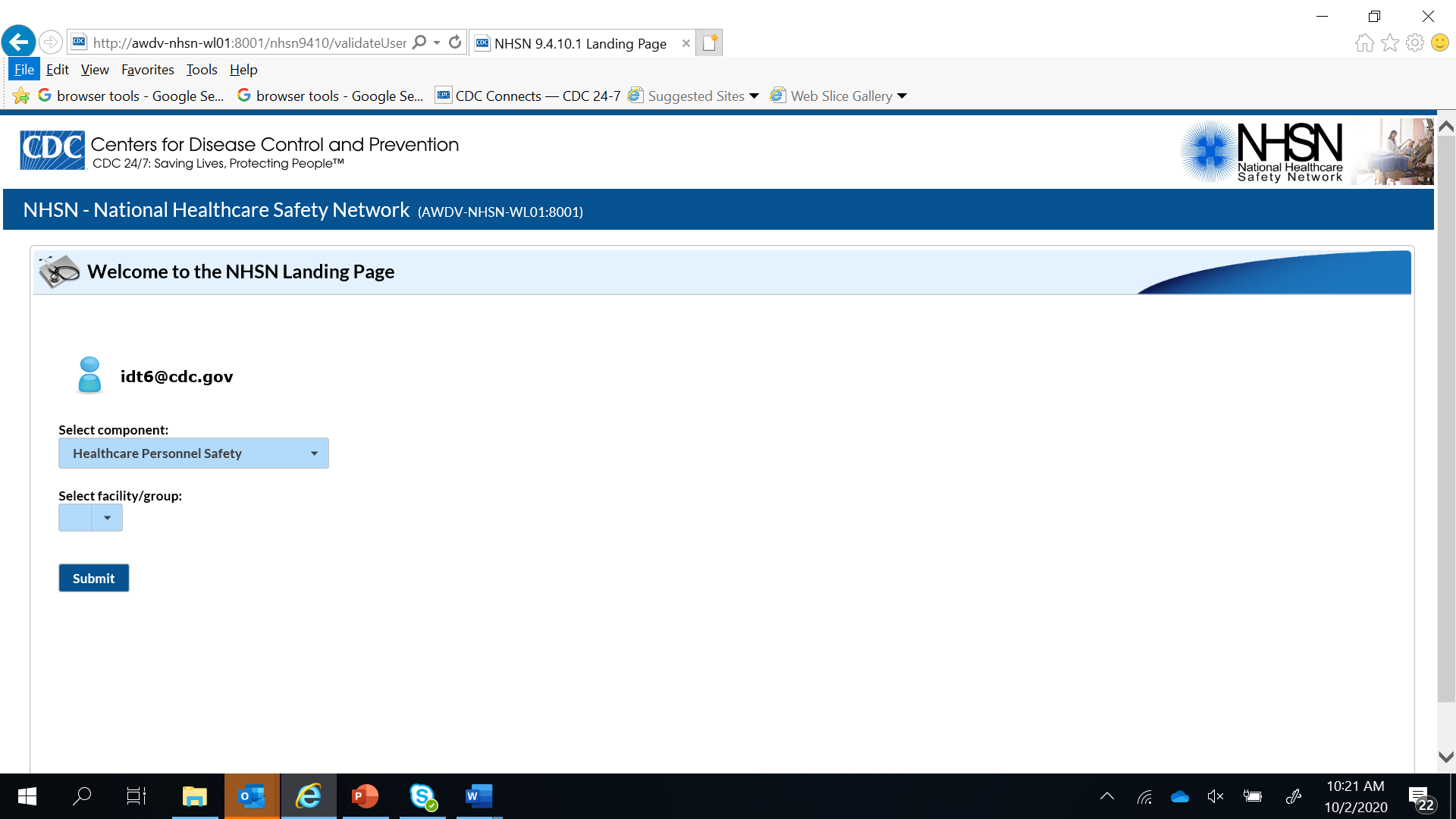 21
[Speaker Notes: Once you are on the NHSN landing page, facilities will need to select the Healthcare Personnel Safety Component in the drop-down box.]
HPS Component Home Page
Select ‘Vaccination Summary’ and ‘Weekly Vaccination Summary’ on the left-hand navigation bar
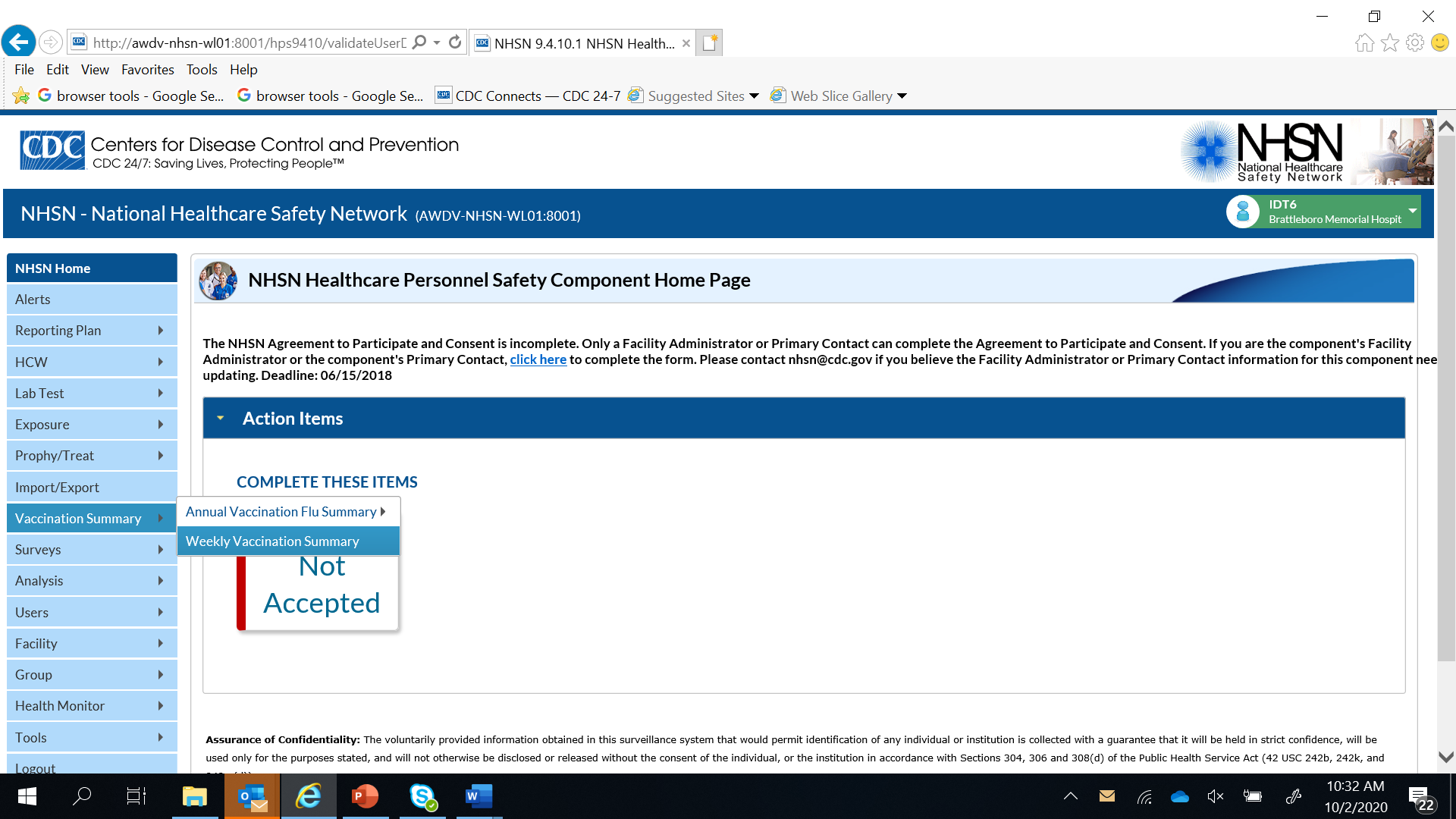 22
[Speaker Notes: Once you are on the homepage for the HPS Component, click on ‘Vaccination Summary’ on the left-hand navigation bar. 

You will then see options for ‘Annual Vaccination Flu Summary’ and ‘Weekly Vaccination Summary.’ For weekly reporting, click on ‘Weekly Vaccination Summary.’]
Entering Weekly Vaccination Data
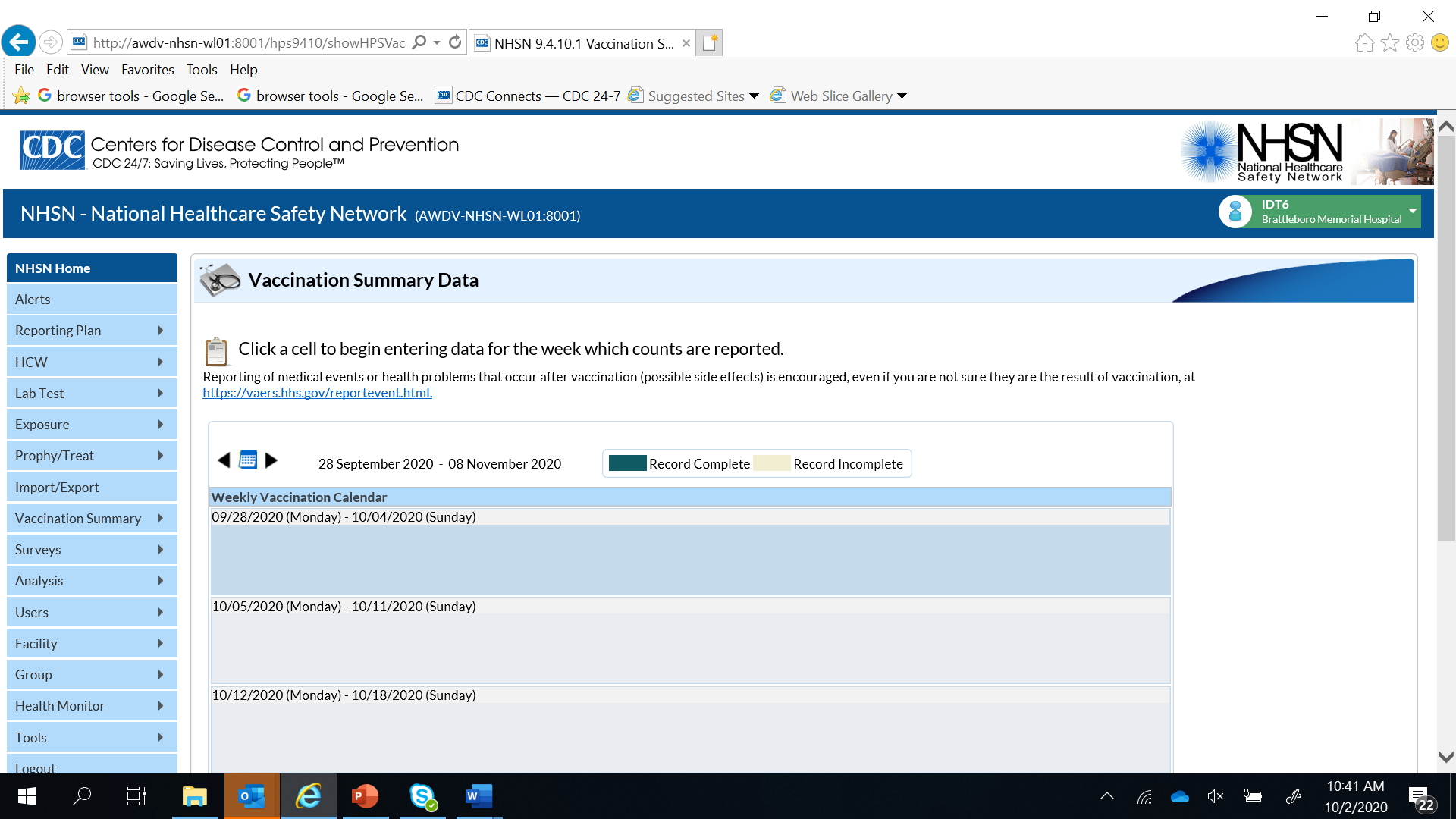 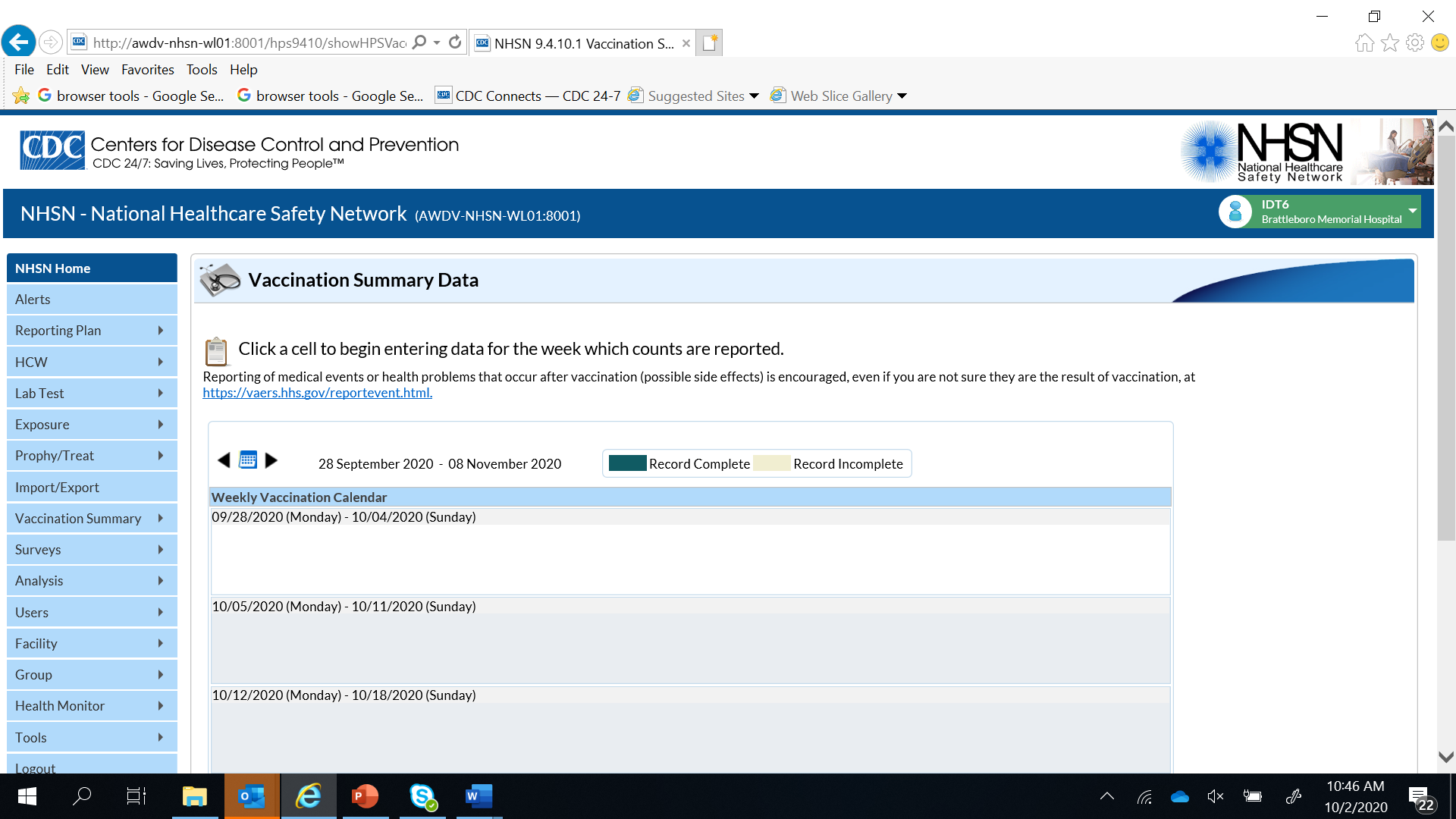 23
[Speaker Notes: You will then see a screen in a calendar format for the vaccination summary data. 

Please note that at the top of the screen is a link to the Vaccine Adverse Event Reporting System (VAERS) to report adverse events following vaccination. 

To report weekly influenza vaccination data, please click on the week for which you wish to enter data.]
Entering Weekly Vaccination Data  (cont.)
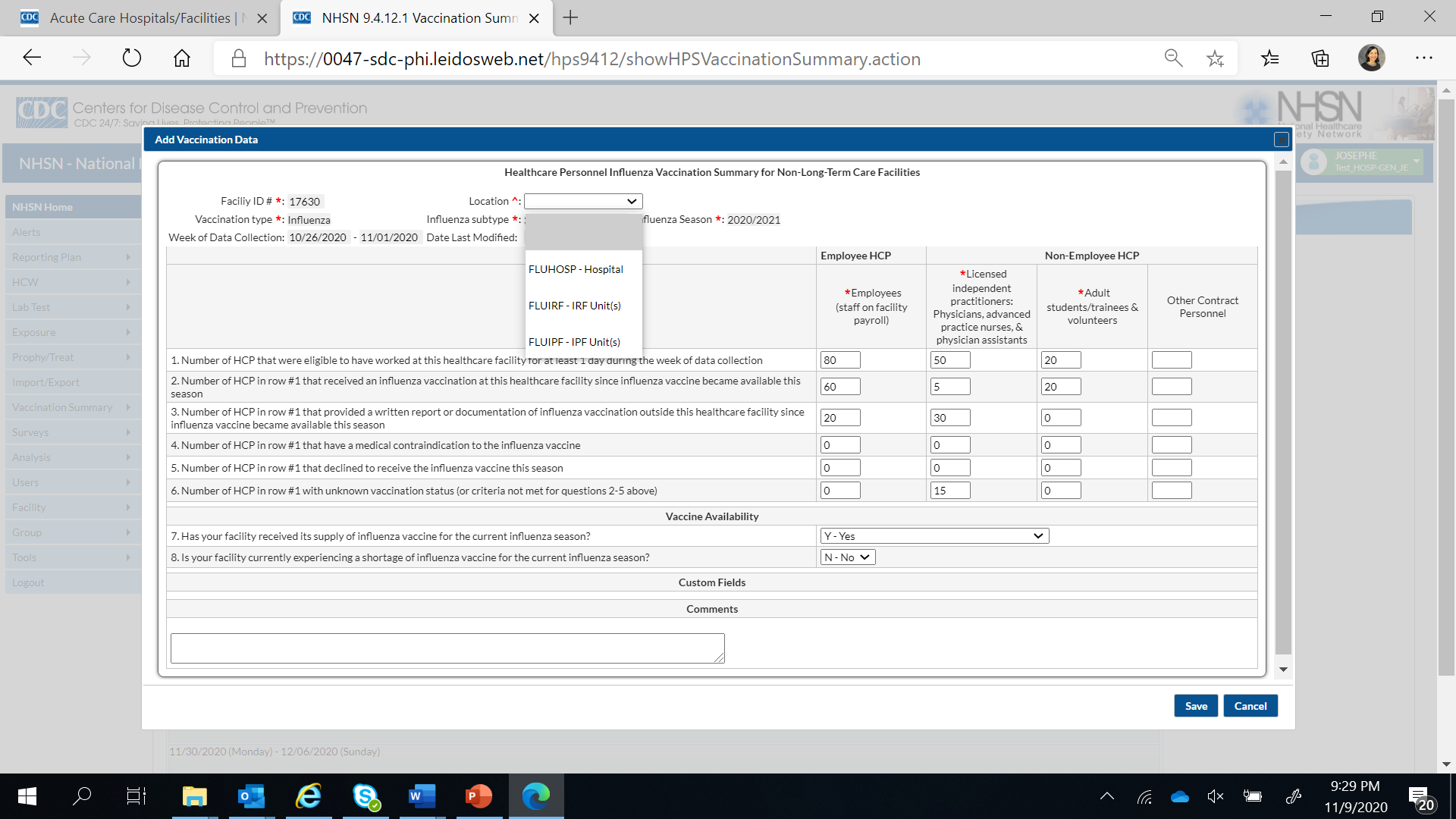 24
[Speaker Notes: You will then see the data entry screen for entering weekly influenza vaccination data.  If you are an acute care facility, please indicate from the drop-down box if you are reporting data for the hospital or units within the hospital. 

You will see that the fields with the asterisks are required categories. 

Select the correct influenza season in the drop-down box. For example, the current influenza season should be: 2020-2021.

Enter the data for questions 1-6 on vaccine coverage. Please note that the sum of questions 2 through 6 should be equal to the number listed in question 1.

Answer two questions on vaccine availability using the drop-down boxes. 

Once you are finished entering data, please click on the ‘Save’ button at the bottom of the screen.]
Entering Weekly Vaccination Data (cont.)
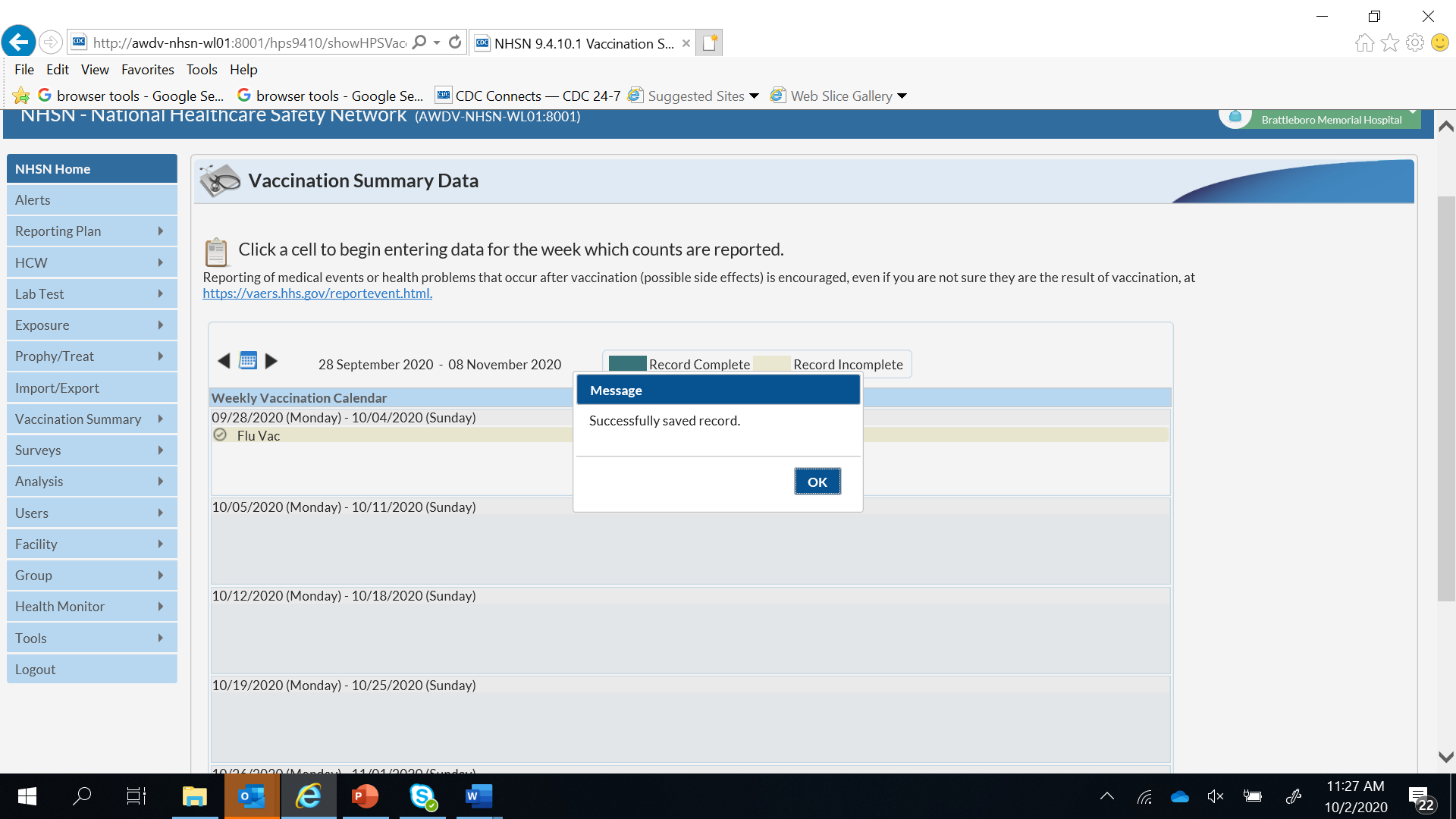 25
[Speaker Notes: After clicking on the ‘Save’ button, a message should appear on your screen indicating that the data have been saved successfully.]
Editing Weekly Vaccination Data
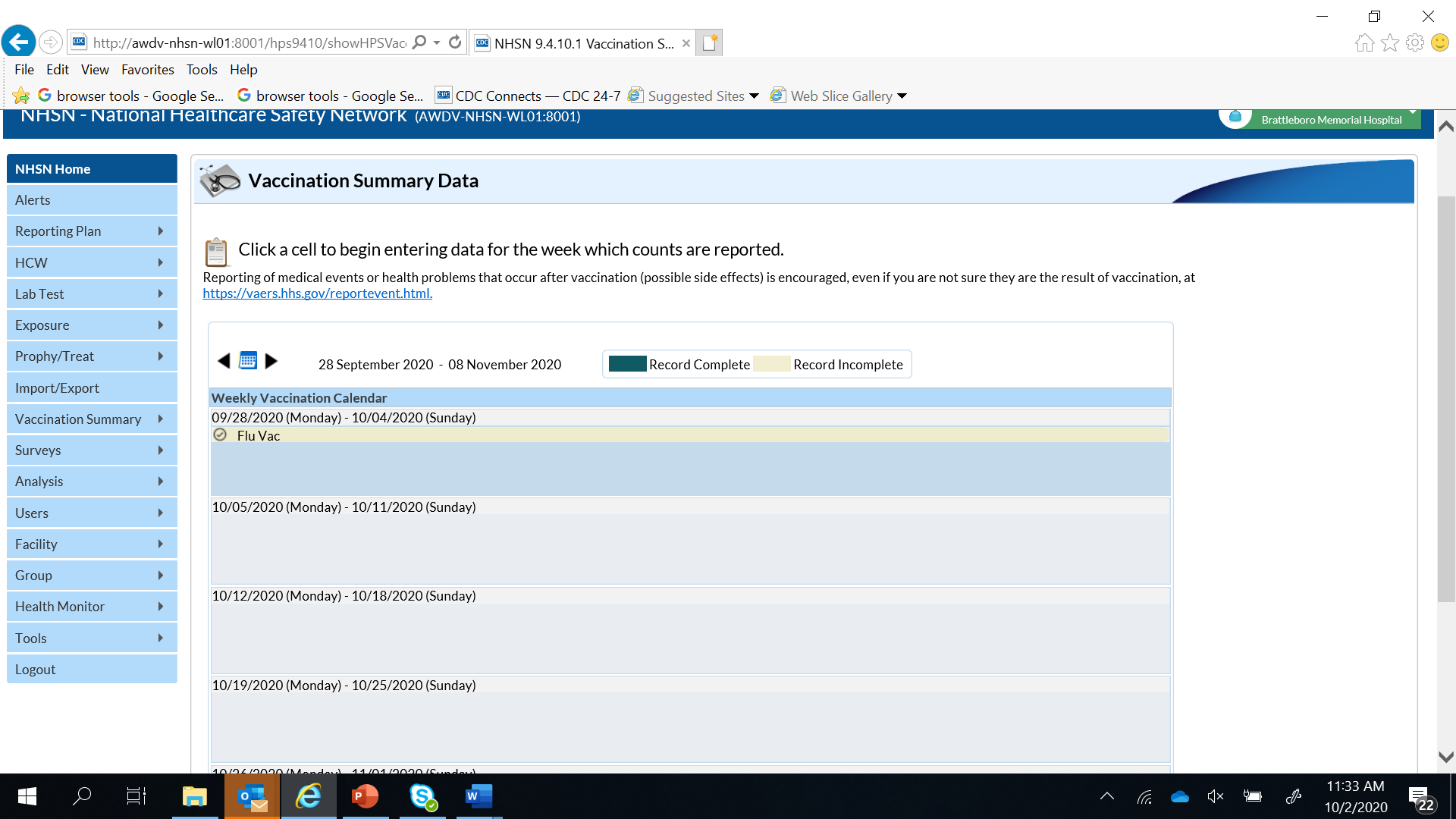 26
[Speaker Notes: Once data have been entered as saved in NHSN, you will see a tab for each existing record on the calendar page. 

To edit weekly data, click on the “Flu Vax’ tab.]
Editing Weekly Vaccination Data (cont.)
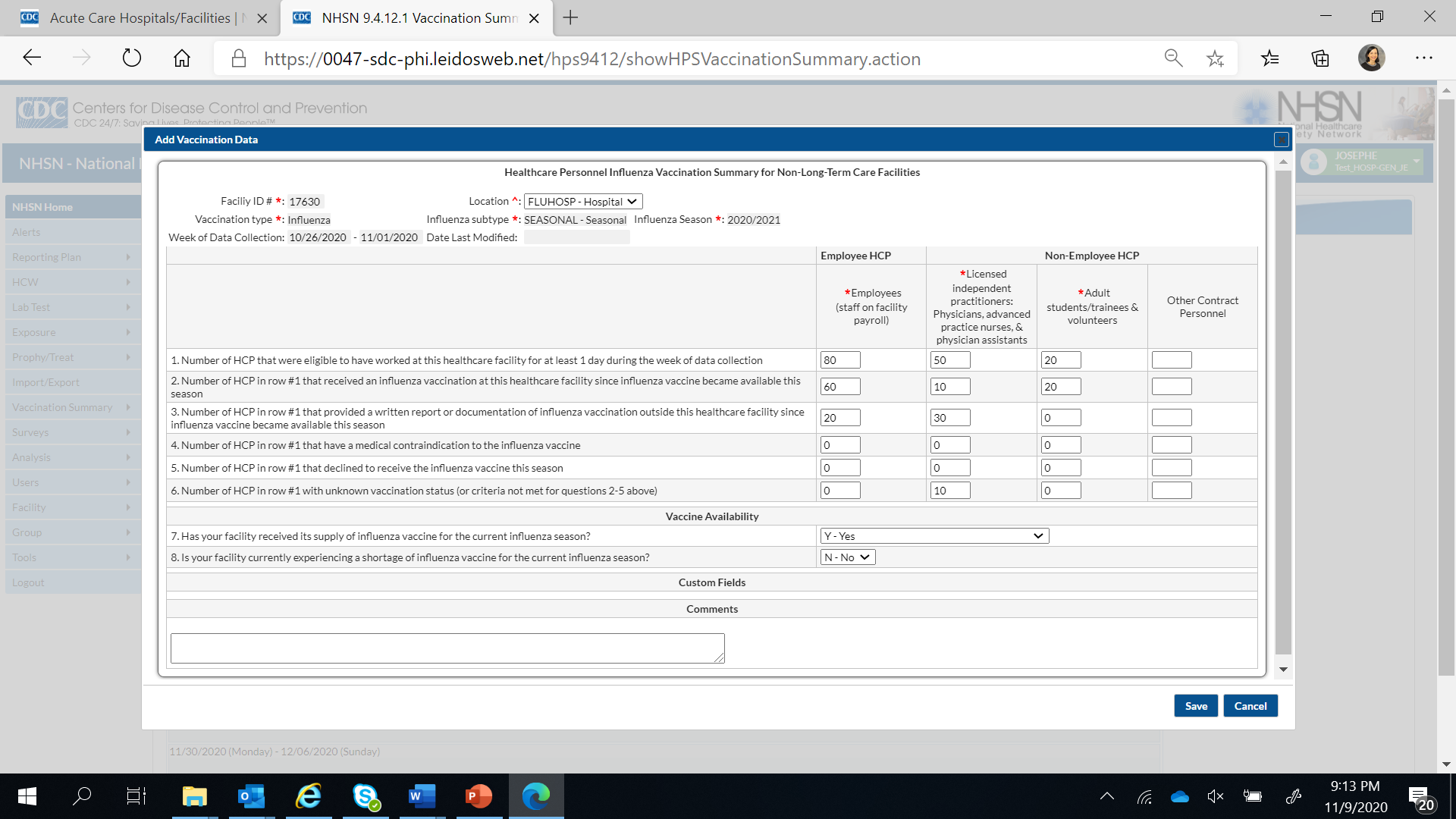 27
[Speaker Notes: After editing data, please click the ‘Save’ button at the bottom of your data entry screen.]
Reporting cumulative vaccination data
28
Reporting Cumulative Data for HCP
29
Reporting Cumulative Data for HCP (cont.)
30
Reporting Cumulative Data for HCP (cont.)
31
Data Reporting in NHSN: Influenza Vaccination versus COVID-19 Cases
Weekly Influenza vaccination data
Optional reporting
Cumulative vaccination data (all vaccinations administered to date)

COVID-19 case data
Required reporting
Incidence case data (cases diagnosed each week)
32
Resources
33
[Speaker Notes: The next few slides will outline some resources that may be helpful to you.]
Resource: The NHSN Website
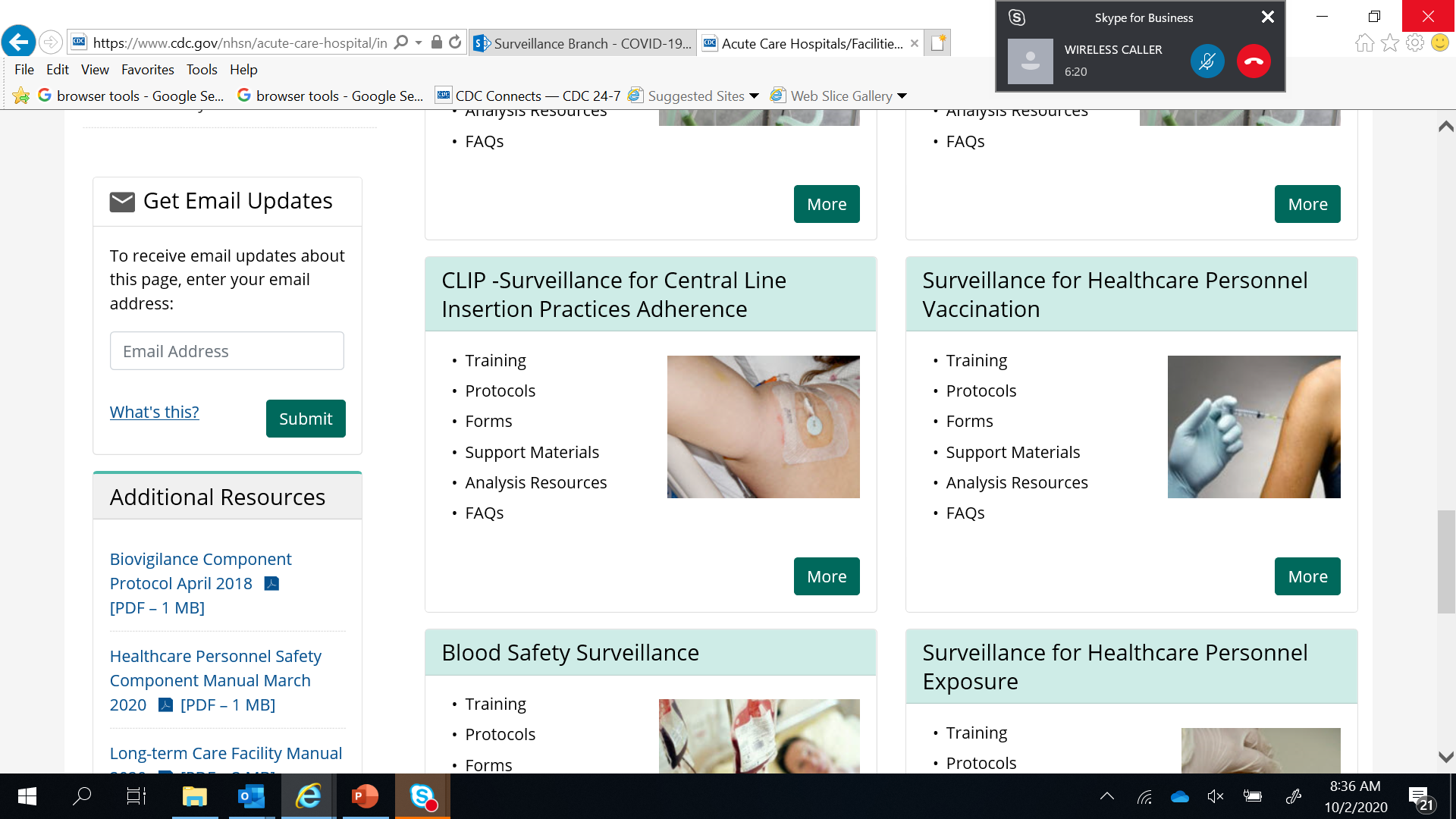 Visit: https://www.cdc.gov/nhsn/enrolled-facilities/index.html for training materials
Click on facility type (e.g., acute care facilities)
Click on “Surveillance for Healthcare Personnel Vaccination”  

Data collection forms 
Tables of Instructions  
Training slides
34
[Speaker Notes: The NHSN website contains links to the data collection forms, tables of instructions for reporting data, and training slides that facilities can use when reporting weekly influenza vaccination data through NHSN.  

Click on facility type (e.g., acute care facilities)
Click on ‘Surveillance for Healthcare Personnel Vaccination’]
Questions or Need Help?
E-mail user support at: nhsn@cdc.gov

Please include ‘Weekly Flu Summary’ in the subject line of the e-mail
35
[Speaker Notes: If you have any questions about NHSN, please send an e-mail to user support at nhsn@cdc.gov. Please include ‘Weekly Flu Summary’ in the subject line of the e-mail.  

This concludes the presentation. Thank you so much for your time.]